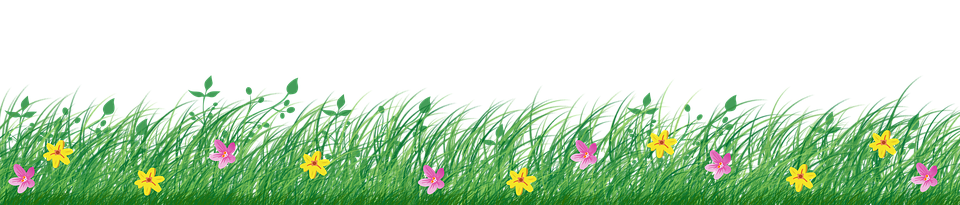 অন-লাইন ক্লাসে সবাইকে স্বাগতম
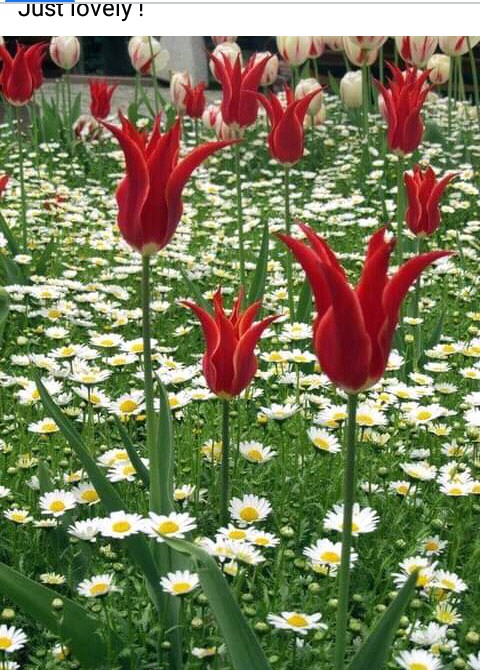 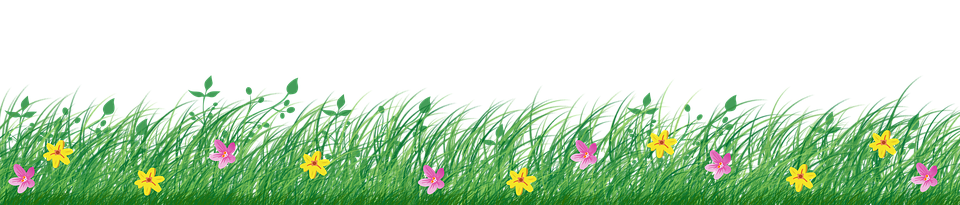 শিক্ষক পরিচিতি
মোঃ মুরশিদুর রহমান 
ইবতেদায়ি ক্বারি 
খিলবাইছা রাহমানিয়া ফাজিল মাদ্রাসা 
সদর লক্ষ্মীপুর
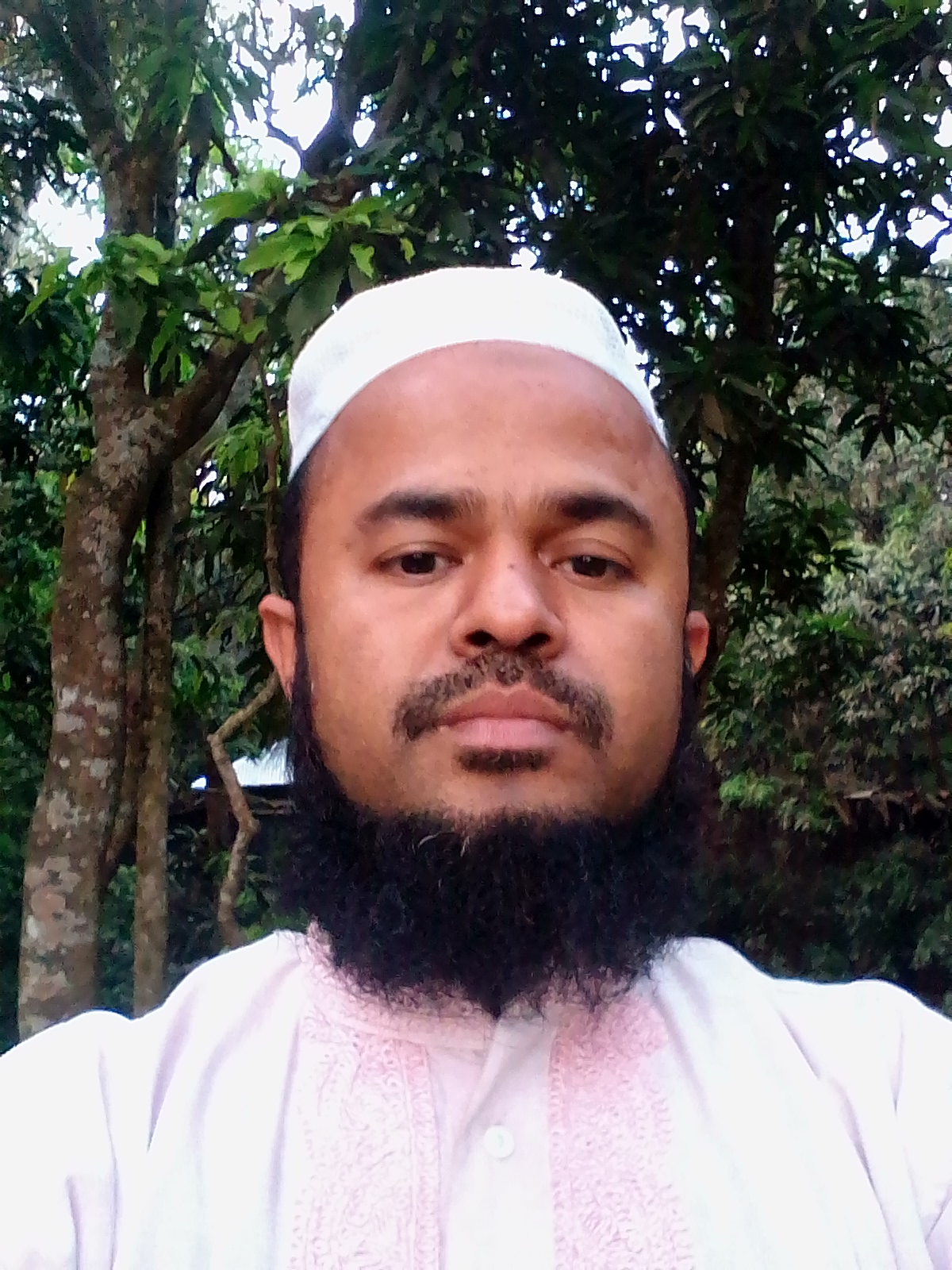 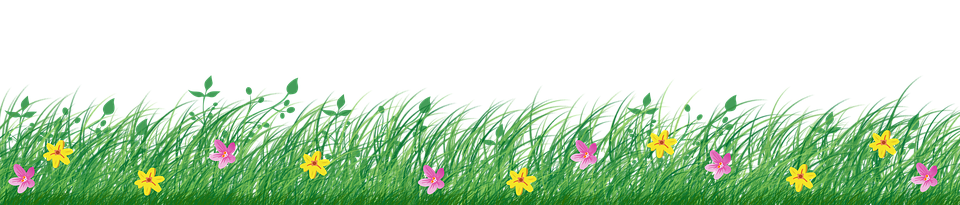 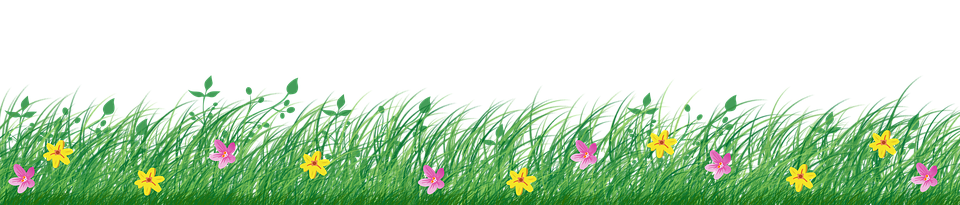 পাঠ পরিচিতি
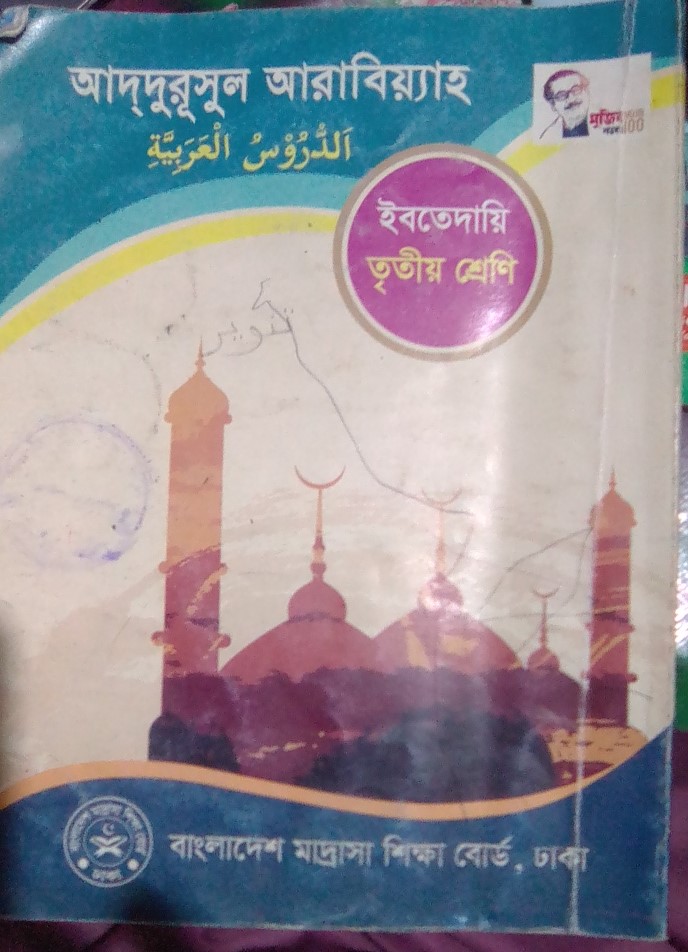 বিষয়ঃআরবি
শ্রেনিঃইবতেদায়ি ৩য় 
অধ্যায়ঃ ২য়
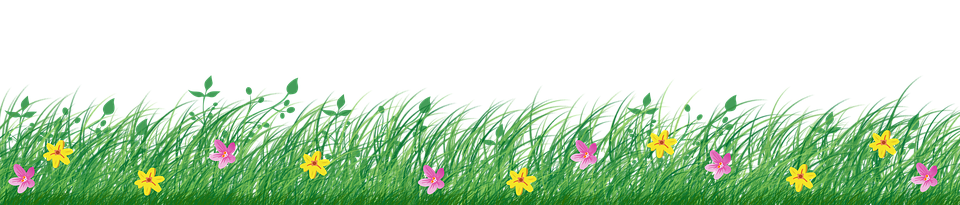 শিখনফল
১। গদ্যাংশের শাব্দিক অর্থ বলতে পারবে ।
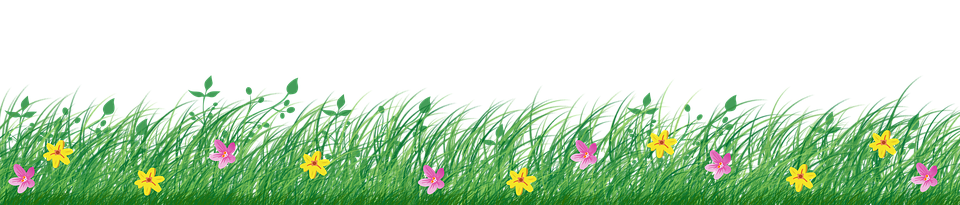 ২। ইবারতটুকুর বাংলায় অনুবাদ করতে পারবে
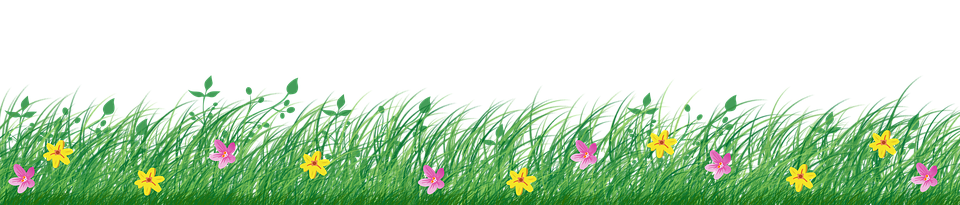 ৩। অনুশিলনির প্রশ্ন গুলোর উত্তর দিতে পারবে ।
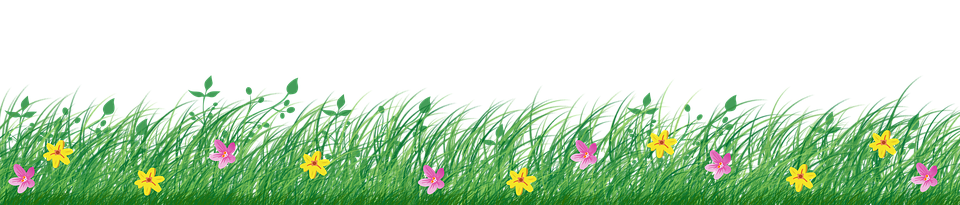 নিচের ছবি গুলোর প্রতি লক্ষ কর
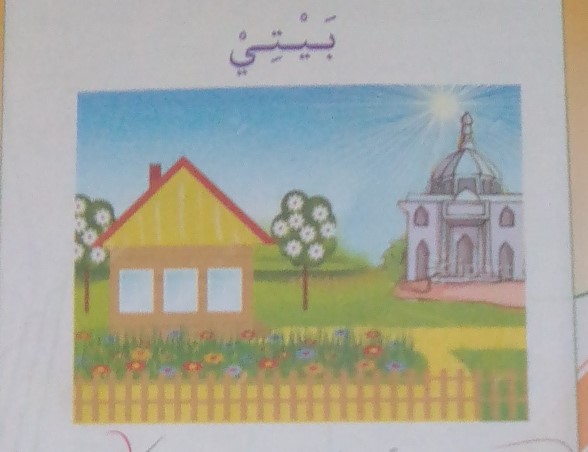 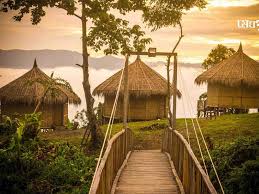 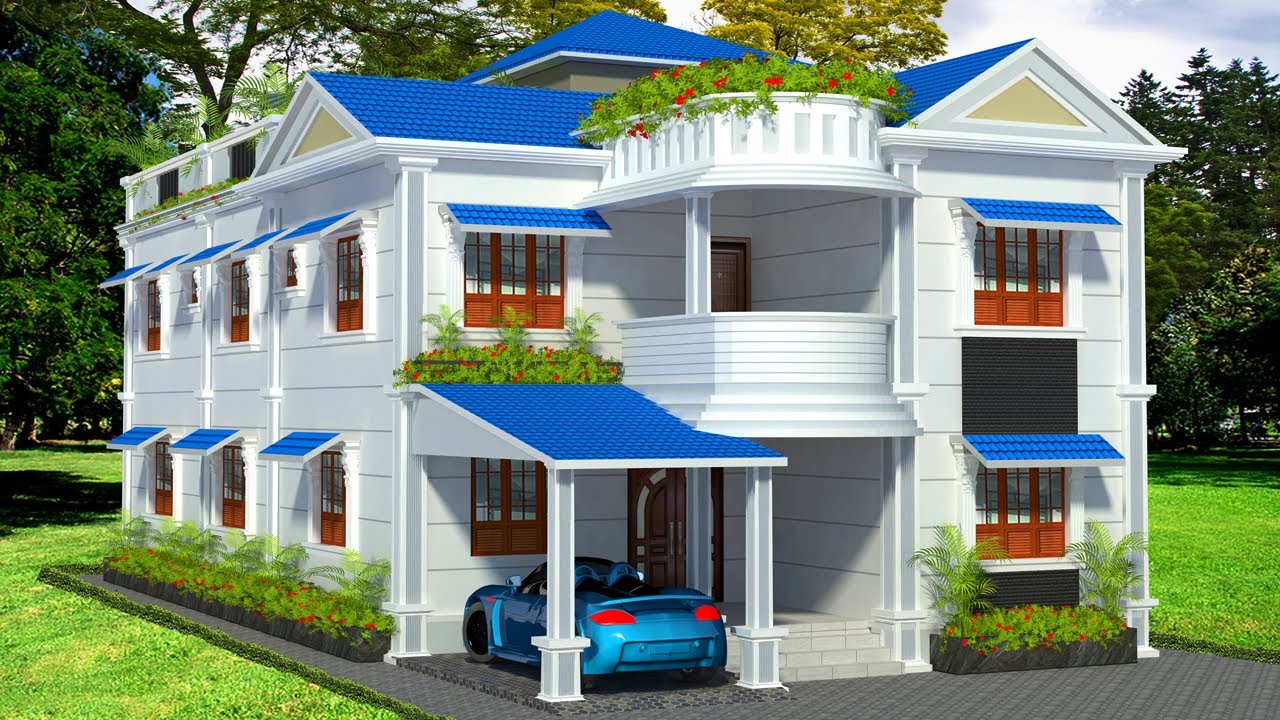 নিরব পাঠ (শব্দার্থ গুলো শিখে নাও)
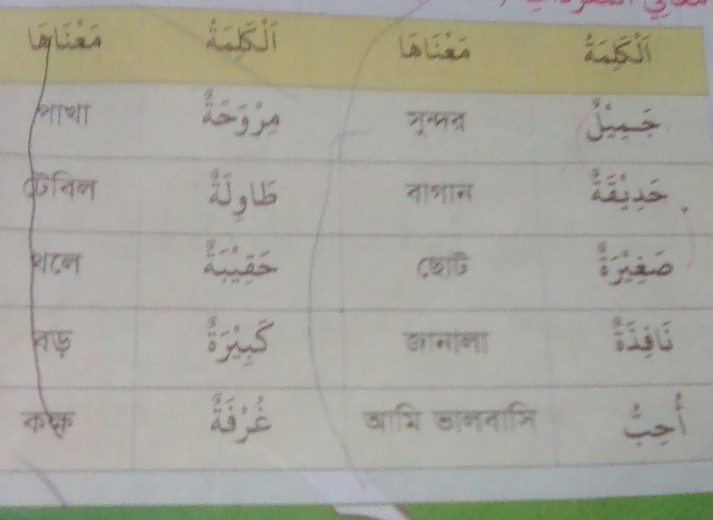 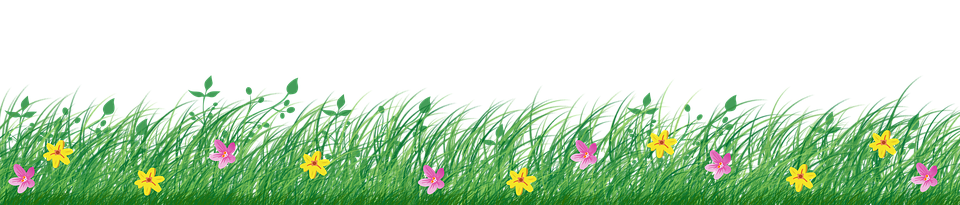 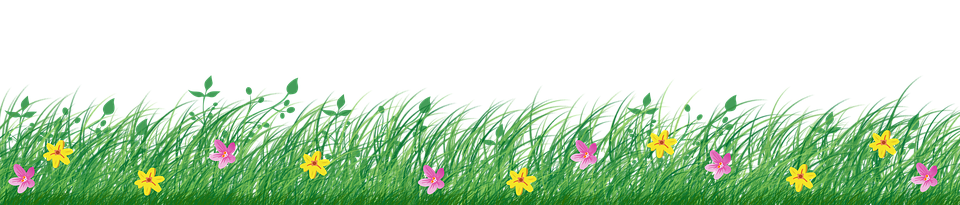 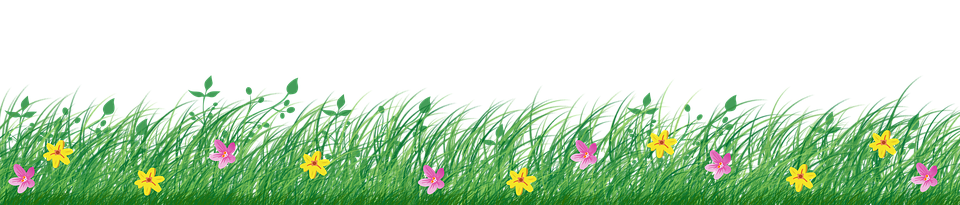 নিরব পাঠ
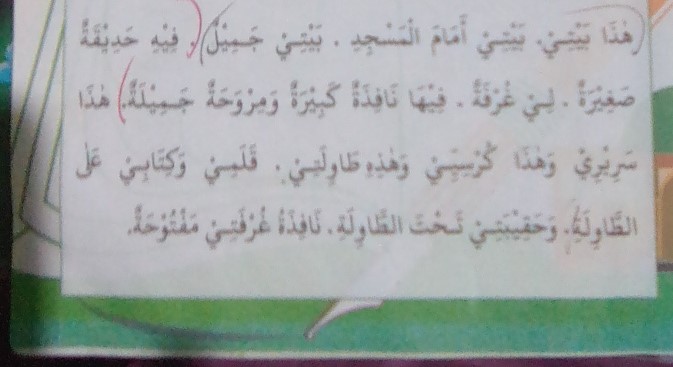 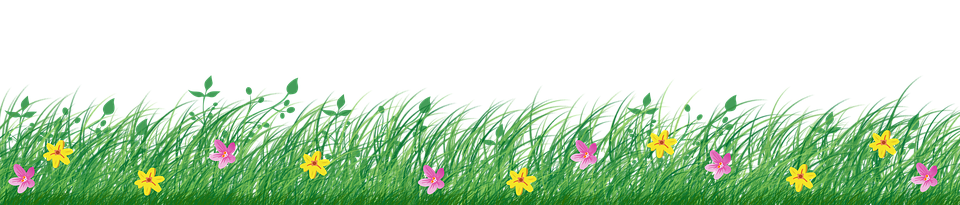 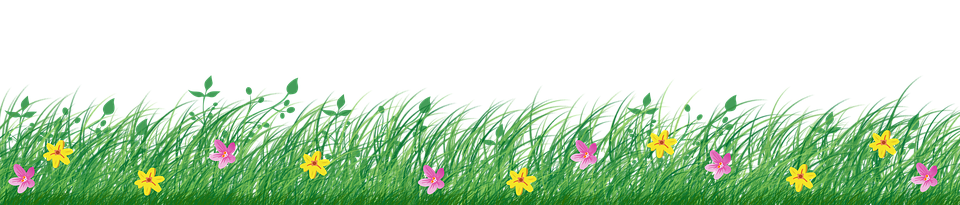 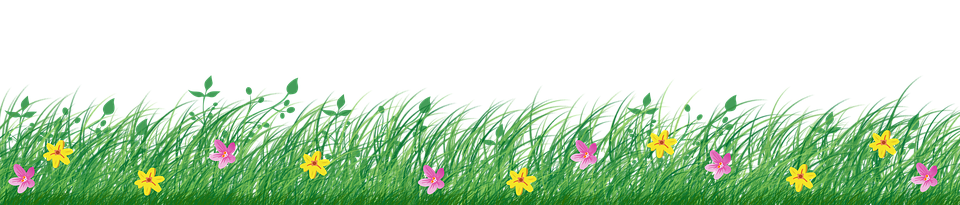 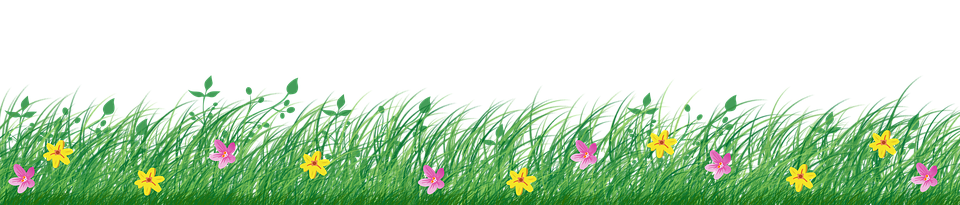 বাংলায় অনুবাদ
এটা আমার ঘর,আমার ঘর মসজিদের সামনে,আমার ঘর সুন্দর,এতে রয়েছে ছোট ১টি বাগান ,আমার কক্ষে রয়েছে বড় ১টি জানালা,সুন্দর
পাখা।এটা আমার খাট এটা আমার টেবিল,এটা আমার চেয়ারআমার কলম ও বই টেবিলের উপরে আর আমার ব্যাগ টেবিলের নিচে ,আমার কক্ষের জানালা খোলা ।
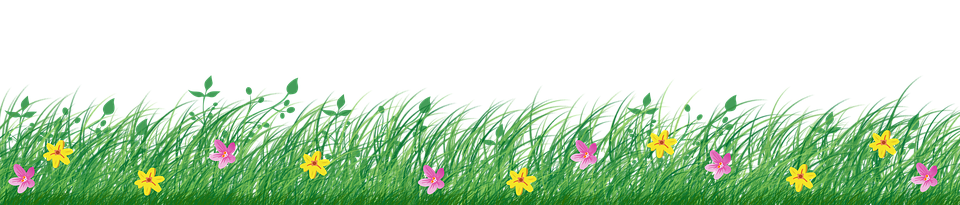 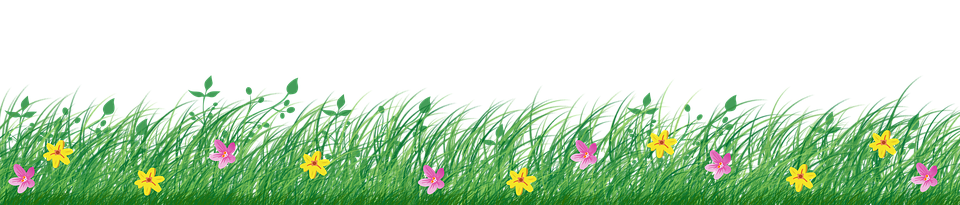 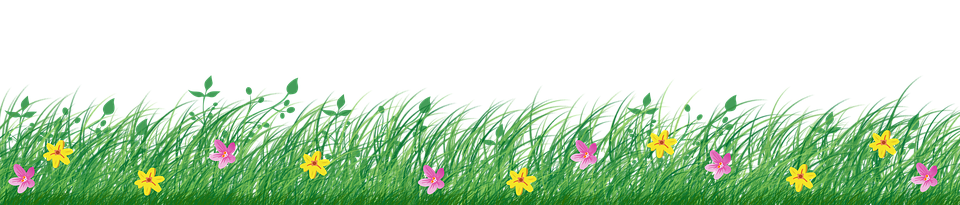 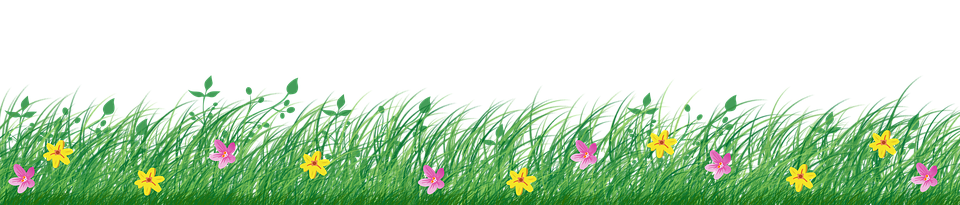 একক কাজ
বাংলায় অনুবাদ কর
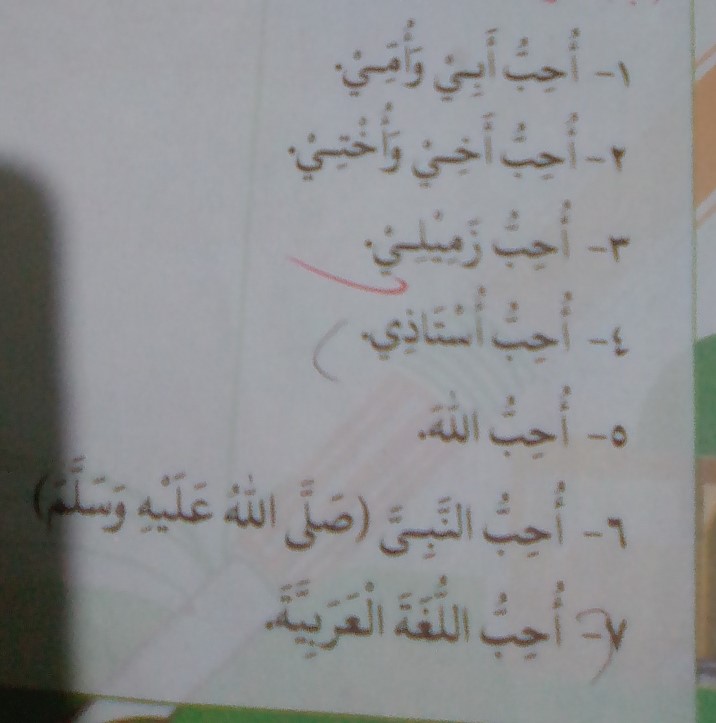 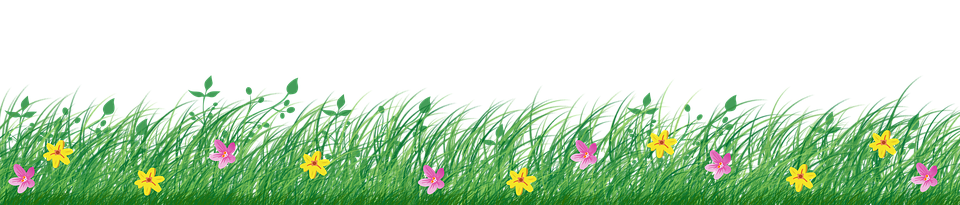 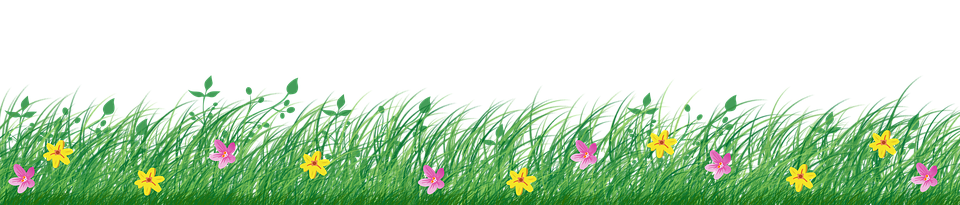 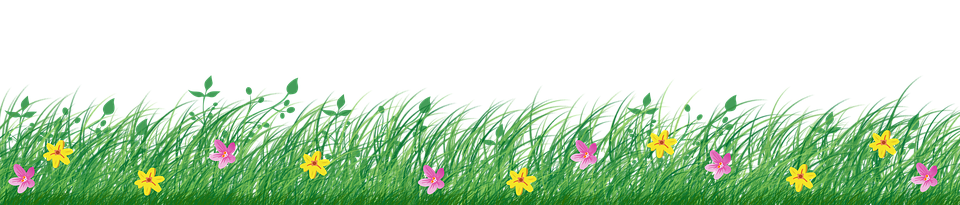 বাড়ির কাজ
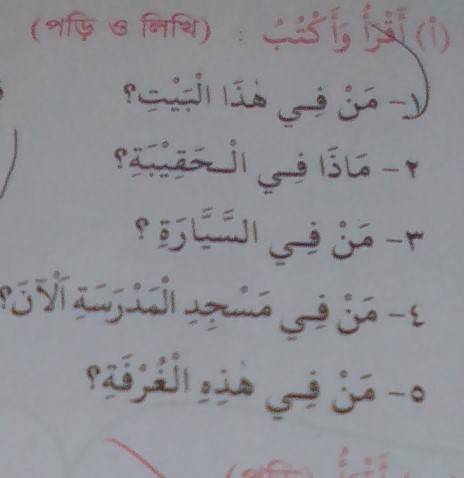 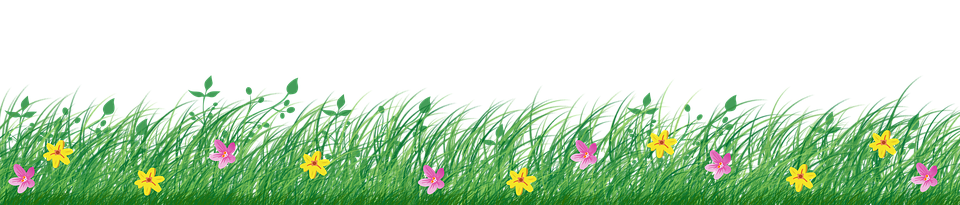 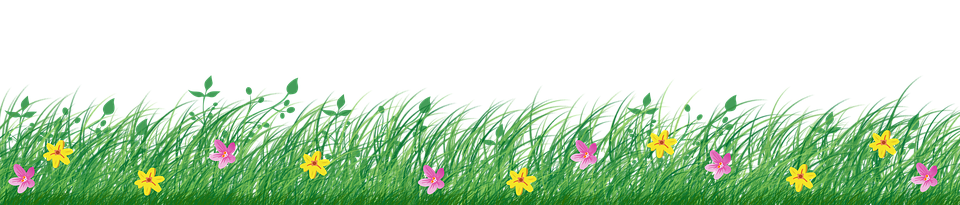 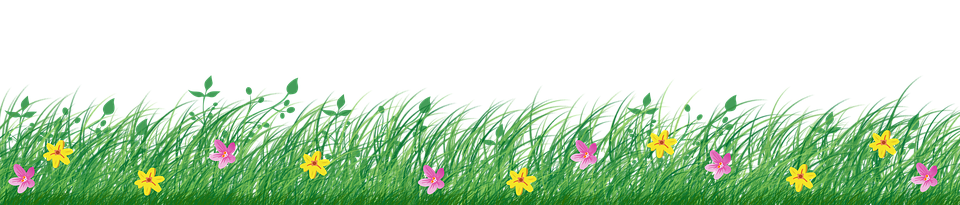 সবাইকে ধন্যবাদ
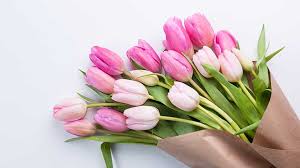 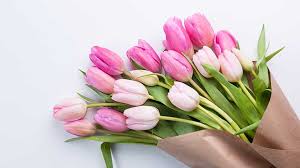 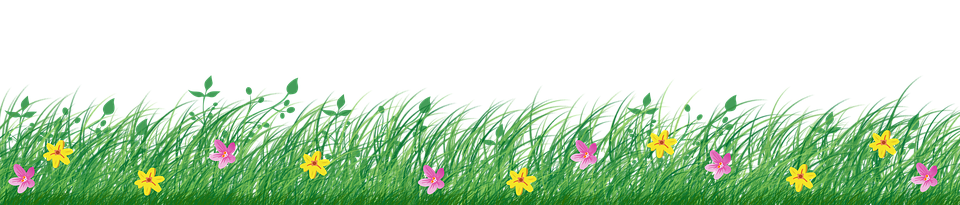